Использование инновационных здоровьесберегающих технологий в работе учителя-логопеда
Здоровьесберегающая технология - это система мер, включающая взаимосвязь и взаимодействие всех факторов образовательной среды, направленных на сохранение здоровья ребенка на всех этапах его обучения и развития.
Цель: применения здоровьесберегающих технологий в логопедической работе – оптимизация процесса коррекции речи, поддержание и укрепление здоровья детей.
Задачи здоровьесберегающих образовательных технологий в процессе коррекции речевых нарушений:- сохранять и укреплять физическое и психическое здоровье детей;- создавать условия, обеспечивающие эмоциональное благополучие каждого ребёнка;- повышать адаптивные возможности детского организма.
Основные принципы:принцип «Не навреди!»;принцип сознательности и активности;принцип непрерывности здоровьесберегающего процесса;принцип систематичности и последовательности;принцип доступности и индивидуализации;принцип всестороннего и гармонического развития личности;принцип системного чередования нагрузок и отдыха;принцип постепенного наращивания оздоровительных воздействий;принцип возрастной адекватности здоровьесберегающего процесса.
Современные здоровьесберегающие технологии в работе с дошкольниками учителя-логопеда в ДОУ:
1) Артикуляционная гимнастика;
2) Дыхательная гимнастика;
3) Пальчиковые гимнастики.
Артикуляционная гимнастика – это совокупность специальных
 упражнений, направленных на укрепление мышц 
артикуляционного аппарата, развитие силы, подвижности и дифференцированности движений органов, участвующих в речевом процессе. При произнесении различных звуков каждый участвующий в речевом процессе орган занимает определенное положение.
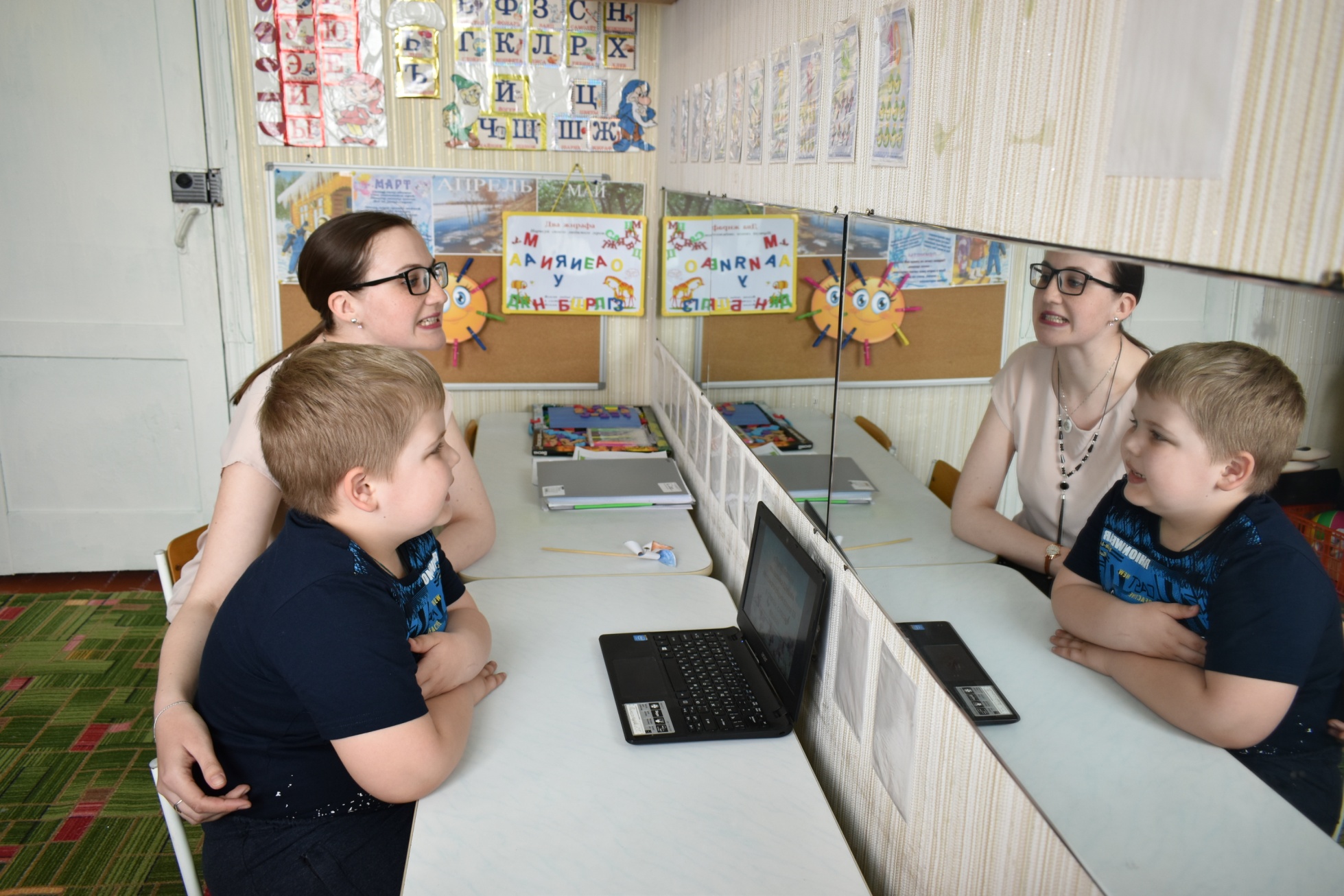 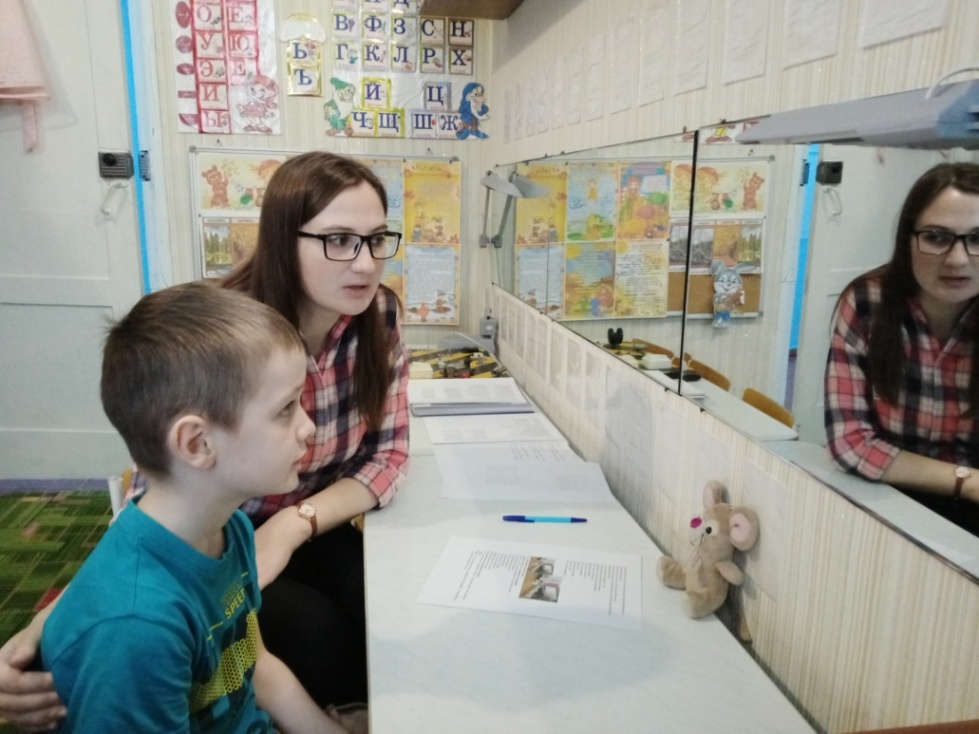 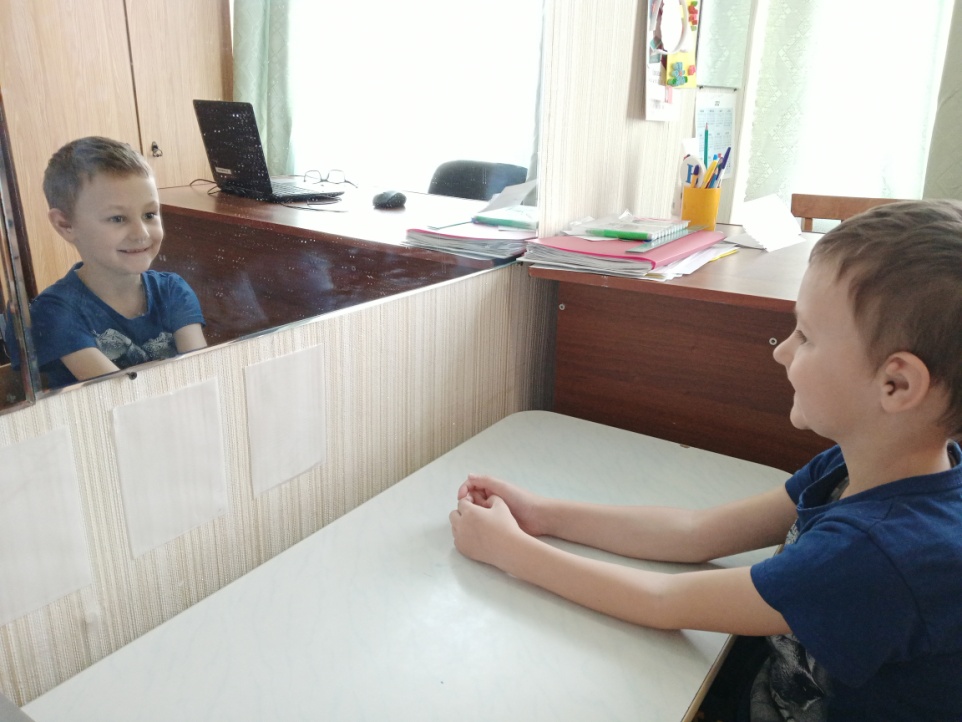 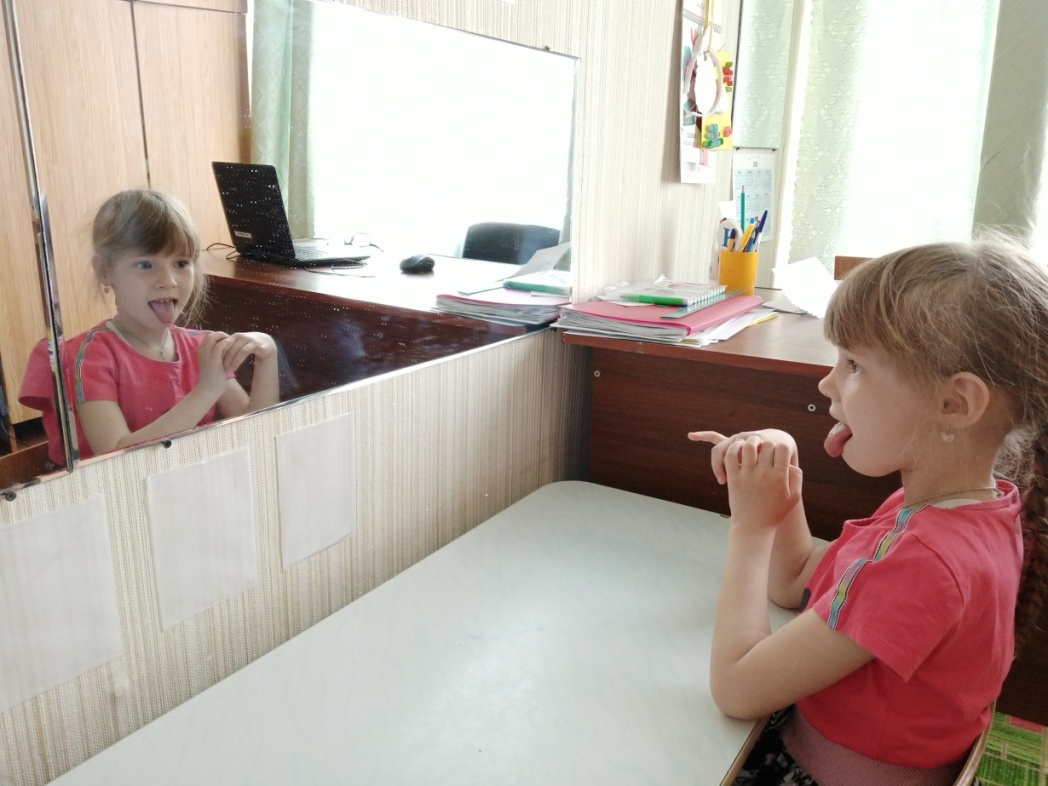 Дыхательная гимнастика - это комплекс специализированных дыхательных упражнений, направленных на укрепление физического здоровья ребенка. Она служит для развития у ребенка органов дыхания, постановки различных видов дыхания, а также профилактики заболеваний верхних дыхательных путей. Дыхательной гимнастикой можно начинать заниматься с детьми, достигшими возраста 4-5 лет.
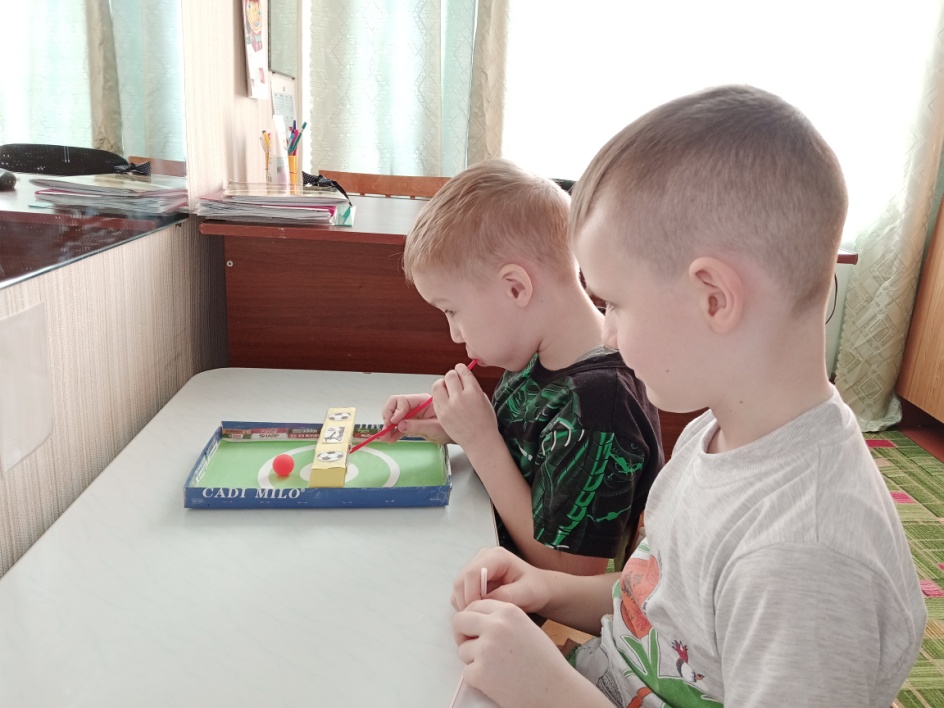 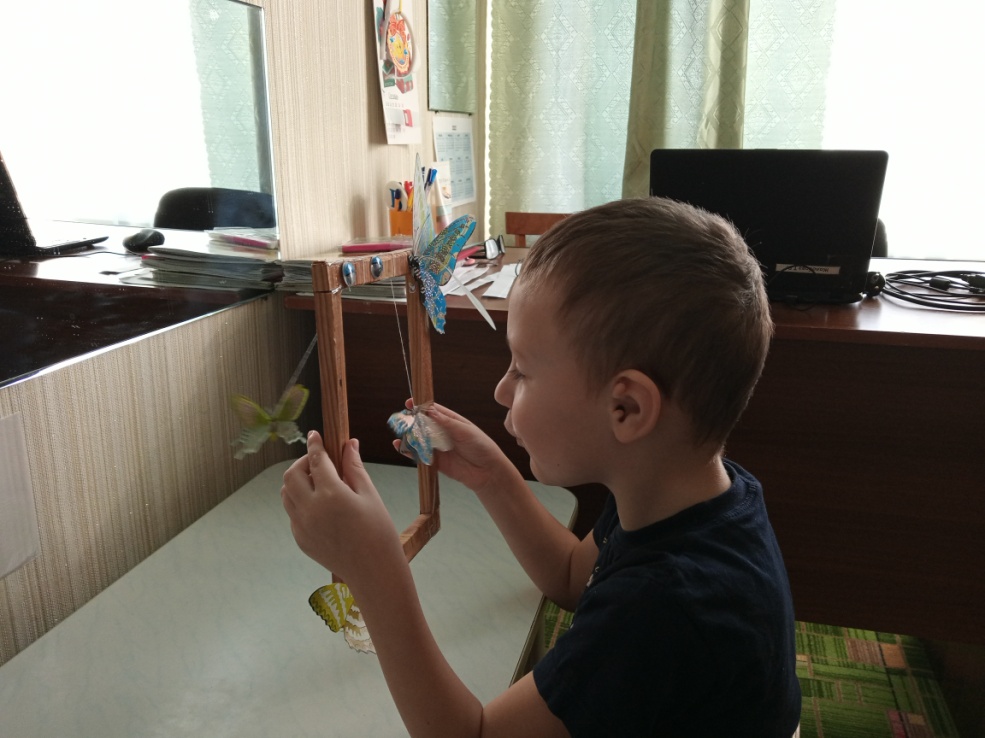 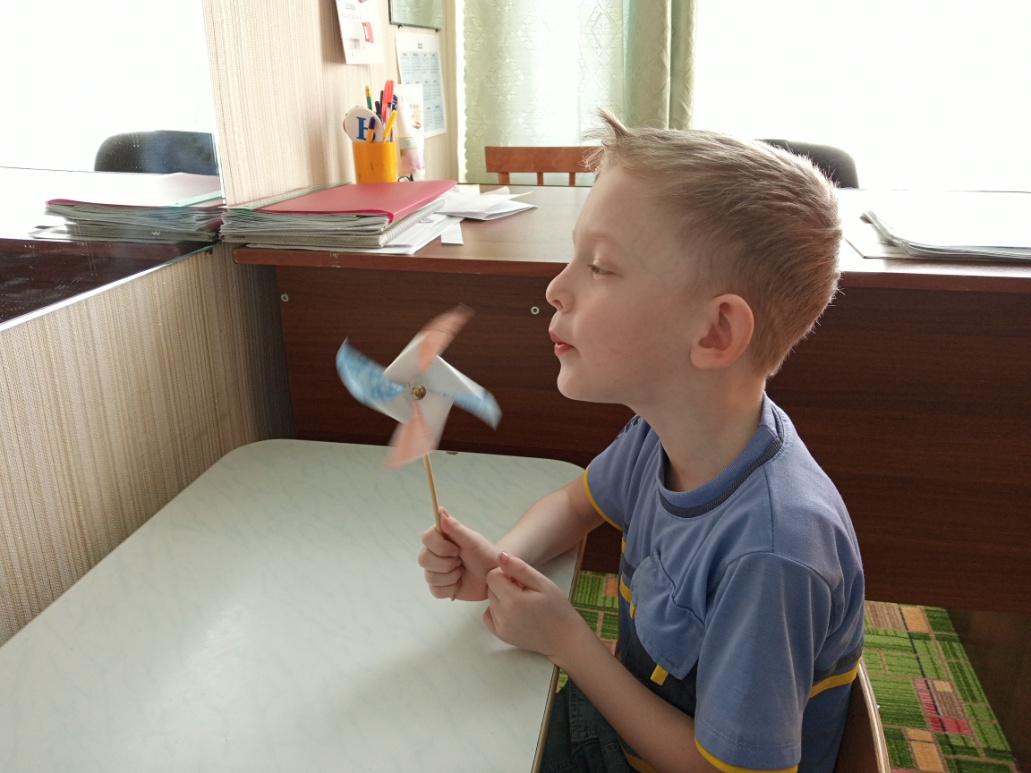 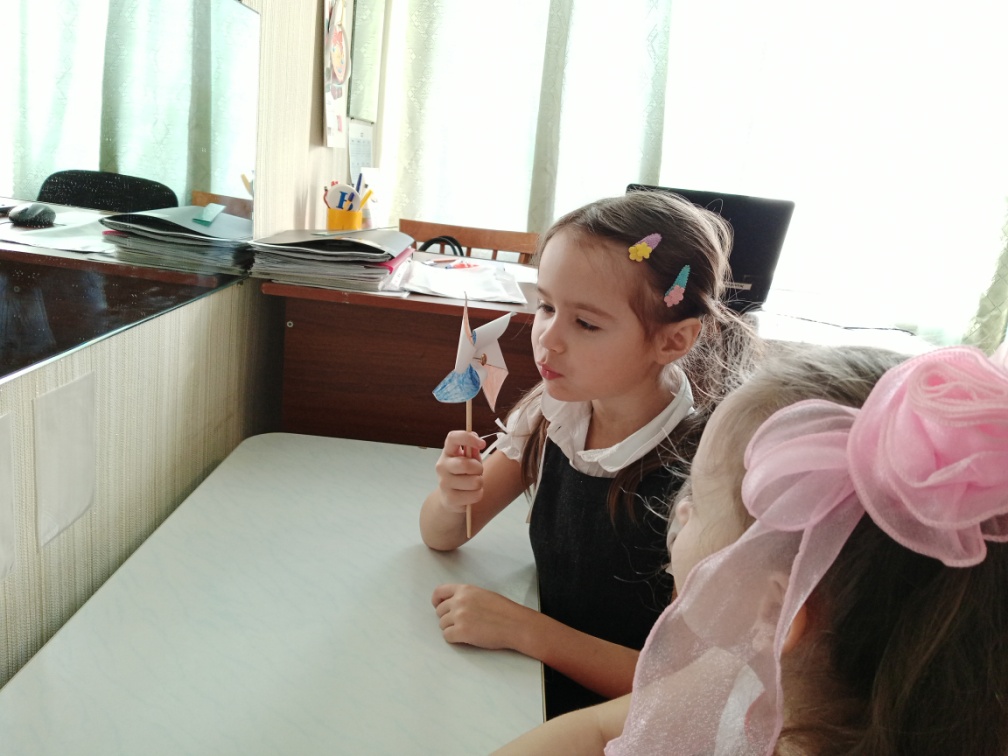 «Пальчиковая гимнастика» создаёт не только благоприятный фон и развивает умение подражать взрослому, но и учит вслушиваться и понимать смысл речи, повышает речевую активность ребёнка. Речь, сопровождаемая подвижными образами, более выразительная и доступна пониманию малыша. Стихотворная форма подача материала имеет соответствующий ритм, который помогает координировать речь и движения.
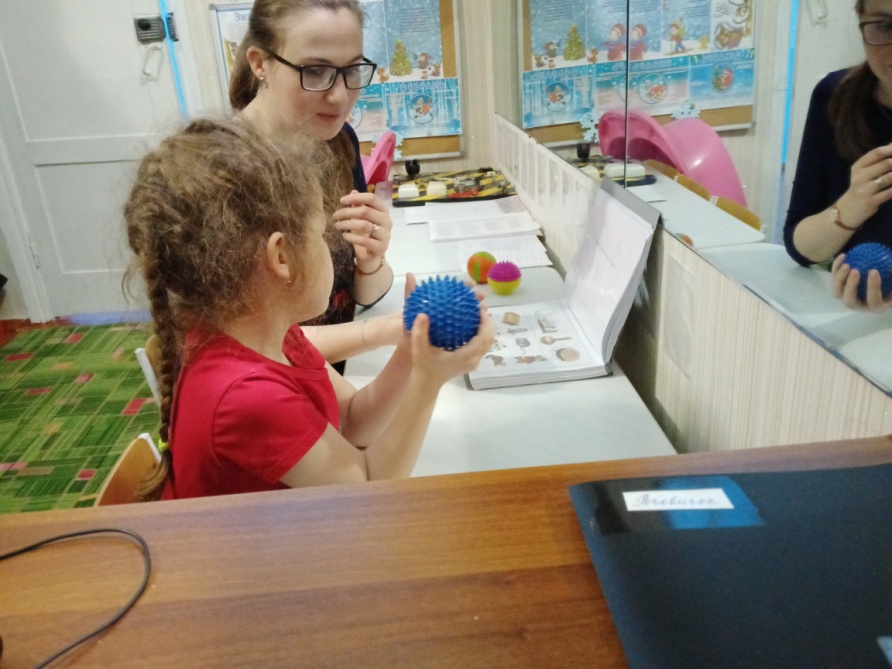 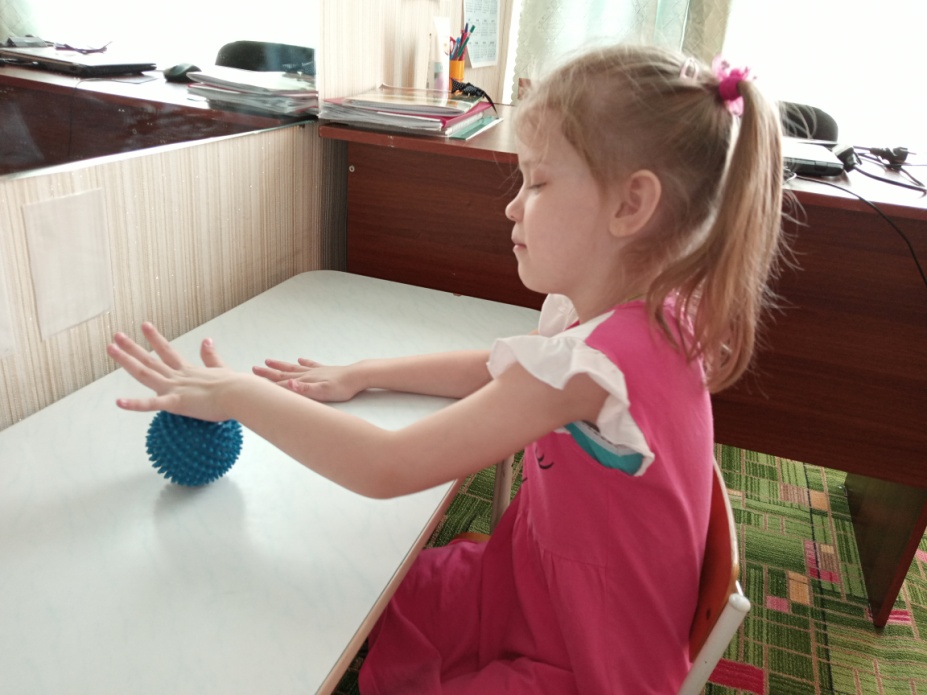 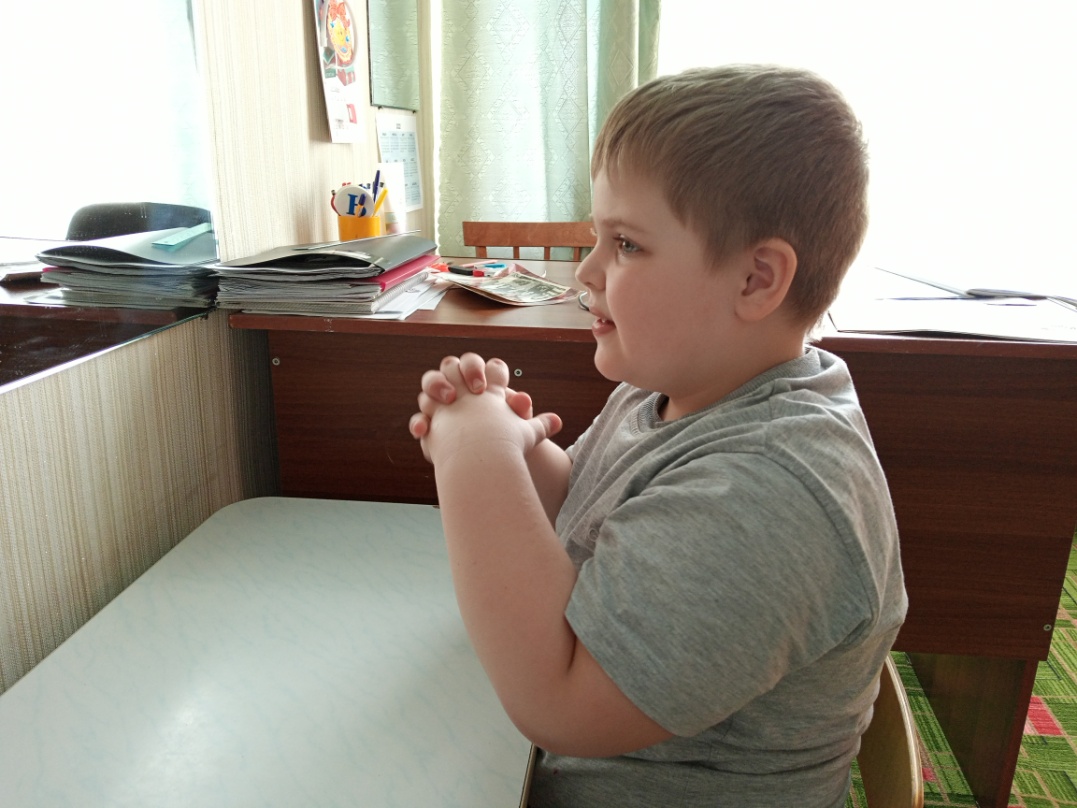 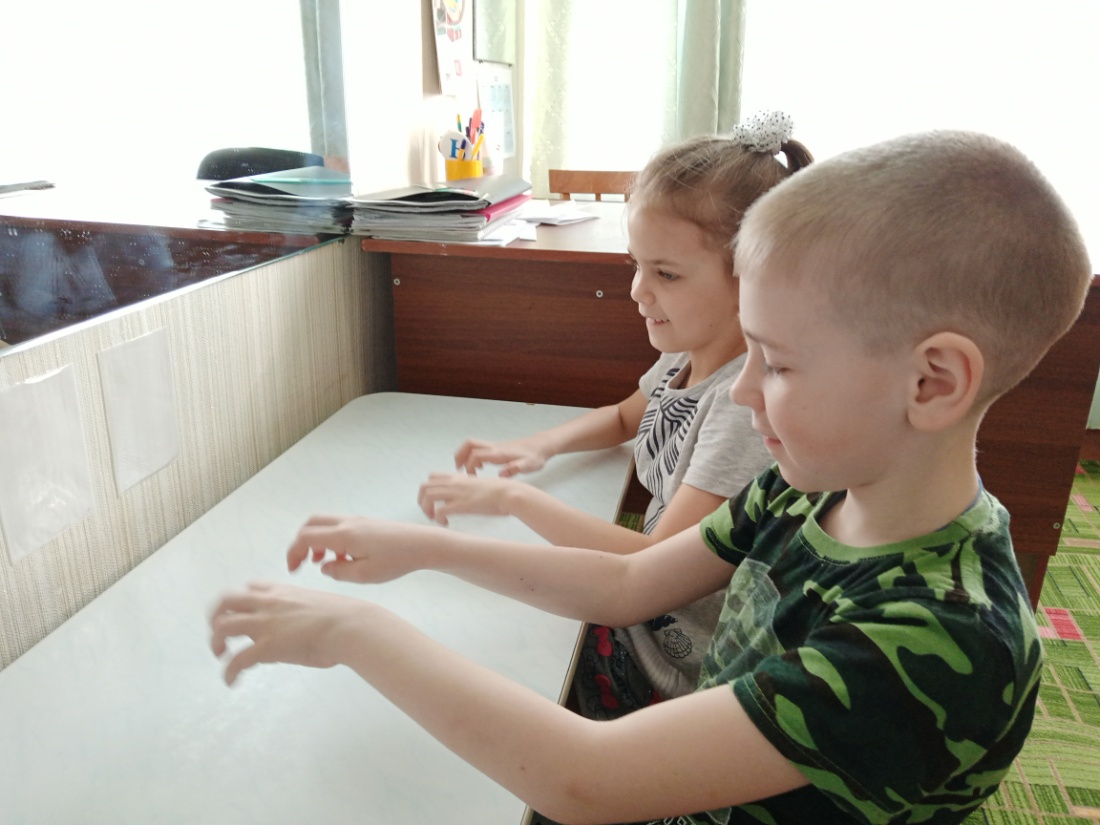 Спасибо за внимание!